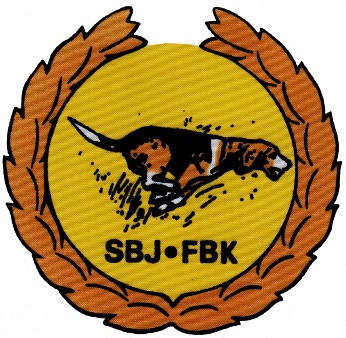 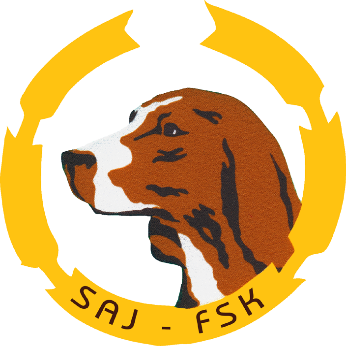 YlituomareilleAjok Beaj Keaj
OmaKoira-sovellus
Ladattavissa puhelimeen
Sovelluksessa on kaikki koetilanteessa tarvittava tieto koirista ja pätevyyksistä
TuomaripätevyydetKoetoimitsijapätevyydet
Palkintotuomari- ja koetoimitsijapätevyydet lisätään järjestelmään kennelpiireissä
Ylituomaripätevyydet näkyvät automaattisesti
Kaikki omistuksessa olevat koirat näkyvät sovelluksessa
Rokotukset näkyvät, jos eläinlääkäri on syöttänyt tiedot
Rokotuksetnäkyvät eriteltyinä
OmaKoira-palvelu
Sovellukseen merkityt tiedot ovat päteviä ja riittäviä koetilanteessa
Koirat
Rokotusten voimassaolo voidaan todeta sovelluksesta
Tuomarit
Kennelpiirien sovellukseen merkitsemät tuomaripätevyydet
Kennelliiton jäsenyys
Tulevaisuudessa sovelluksessa näkyy myös aikaisempi toiminta palkintotuomarina niillä, jotka ovat kennelliiton jäseniä
Ylituomaripätevyydet
Koetoimitsijapätevyydet
Huomioitakoetallennuksesta
Ylituomarin kertomus
Koekauden kokeessa jonkin verran puutteellisesti täytettyjä kertomuksia
Ei riitä maininta ”koekauden koe”
Mainittava vähintään
Tiedot ilmoittautumisesta (pvm ja aika)
Kokeen purku
Kokeen päättäminen
Tallennusohjelma huomauttaa puuttuvasta yt kertomuksesta
Rasti ”raportoitavaa kennelpiirille” tarkoittaa vain jotain negatiivista/epäselvää tapahtumaa kokeessa. 
Sellaista, mikä täytyy saattaa kokeen myöntäjän tiedoksi ja josta yt tekee lisäselvityksen kokeen myöntäjälle
EI SIIS tarkoita tiedottamista hyvästä tulostasosta tai hienosti järjestetystä kokeesta
Koirakohtainen pöytäkirja
Huolellisuutta koirakohtaisen pöytäkirjan täyttämiseen
Pöytäkirjantarkastajat joutuvat usein soittelemaan ja pyytämään korjauksia
Pöytäkirjat tulee aina tarkastaa ennen lähettämistä
Esimerkkejä
Huomautuksiin ei ole kirjoitettu luopumisen syytä
Kohtuuttoman häiriön keskeyttäessä koettelun, huomautuksiin tulee kirjata selkeästi tapahtuneet haut ja ajot
Puuttuu maastonumeroita
Haukkunumero ei ole lisätietojen mukainen
Tarkastajien ei ole tarkoituksenmukaista puuttua kaikkiin pieniin virheisiin, mutta ylituomareiden on syytä kiinnittää niihin huomiota
TARKISTA-nappia pitää käyttää, koska se huomauttaa karkeimmista virheistä
Kokeen siirtäminen
Kokeen siirrot tehtävä huolellisesti
Siirron voi tehdä tallennusohjelmassa
Silloin kun siirto tehdään, koe pitää myös lähettää, että siirto päivittyy kalenteriin
Siirron jälkeen lataa uudet kokeet palvelimelta
Näin koe ilmestyy kalenteriin uudella päivämäärällä
Siirron voi tehdä vaihtoehtoisesti myös OmaKoirassa kennelpiirin tunnuksilla (kp sihteeri)
Tällöin siirretty koe näkyy myös kennelliiton tapahtumakalenterissa 
Tallennusohjelman koekalenteria päivitetään shhj:n toimistolta
Jos haluaa siirron näkyvän heti, ota yhteyttä shhj:n toimistoon
Kokeen peruuttaminen
Päätös tulee tehdä ennen kokeen alkamista ( ennen yt-puhuttelua ja koirien arvontaa)
 Päätöksen tekee ylituomari yhdessä koetoimikunnan pj:n tai kokeen vastaavan toimitsijan kanssa

 Kun koe joudutaan peruuttamaan, ilmoittautumismaksu on palautettava 

Peruutetusta kokeesta lähetetään koepöytäkirja. 
Muista merkitä peruutuksen syy
Kokeen peruuttaminen
-Peruutus voidaan tehdä seuraavin perustein;
 koe on siirretty jo kerran 
 sääolosuhteet ovat koiralle kohtuuttoman epäedulliset tai koiria vahingoittavat
 koetta ei voida järjestää sääntöjen edellyttämällä tavalla esim. ylituomarin sairaus, onnettomuus
 Mikäli sijaista ei saada hankittua
 muu kokeen säännöissä / ohjeissa mainittu hyväksyttävä syy
 kokeeseen ilmoittautuneita ei ole riittävästi
 tällöin ei kokeen siirtomahdollisuutta
Kokeen keskeyttäminen
Perusteet keskeyttämiselle;
Olosuhteen muuttuvat sellaisiksi että kokeen jatkaminen olisi eläinsuojelumääräysten vastaista. Esim. helle – ja pakkasrajasuositukset  (+20/-20 astetta) , leikkaava hanki
Myrsky; koiran työskentelyä ei voida arvioida.
Koira vahingoittuu kokeen aikana
Kokeen keskeyttäminen
Keskeytetyn kokeen tulos lasketaan

Keskeytyksen syy merkitään koirakohtaiseen pöytäkirjaan huomautuksia kohtaan
Paikantimen käyttö
Koiranohjaaja päättää asian ennen ensimmäistä irtilaskua
Jos käytetään
Koiranohjaaja sitoutuu näyttämään tapahtumat tuomarille aina pyydettäessä.
Tuomari toteaa tapahtumat itse puhelimen näytöltä. Ei koiranohjaajan kertomana.
Ylituomarilla on tarvittaessa oikeus tarkistaa tapahtumia paikantimesta
Suositeltavaa on, että koiranohjaaja antaa tuomareille pannan tunnukset seuraamisen helpottamiseksi
Ei voi vaatia
Tuomari poistaa pannan seurannan kokeen päätyttyä
Kohtuuton häiriö
Kohtuuttomaksi häiriöksi hyväksytään sääntökirjassa luetellut selkeät syyt
Myös muu tuomareiden toteama ja hyväksymä syy voidaan katsoa kohtuuttomaksi häiriöksi
Tällaisia ennalta arvaamattomia syitä on lukematon määrä eikä niitä voi kaikkia sääntökirjassa mainita
Ajettava täytyy olla ajettavissa ja tuomareilla tulee olla mahdollisuus arvostella
Huom! Myös hukkatyöskentelyn aikana koiralla tulee olla mahdollisuus työskennellä turvallisesti ja häiriöttömästi
Sorkkaeläimen ajo / jäljitys ei ole kohtuuton häiriö
Kello käy
Koejärjestelyt
Ylituomarin ohjeet ja velvollisuudet
Varmistettava, että kokeessa olevat koirat on ilmoitettu määräaikaan mennessä
Valvottava, että kokeessa noudatetaan sääntöjä ja ohjeita
Valvottava, että arvostelu suoritetaan mahdollisimman yhdenmukaisesti
Huolehdittava kokeeseen osallistuvien oikeusturvasta
Arvonta
Yleisohje  3.1.
”Koirat arvotaan  maastoihin ylituomarin puhuttelun jälkeen, mikäli järjestelyt eivät vaadi tekemään sitä etukäteen”
Ylituomari vastaa, että arvonta suoritetaan avoimesti ja puolueettomasti